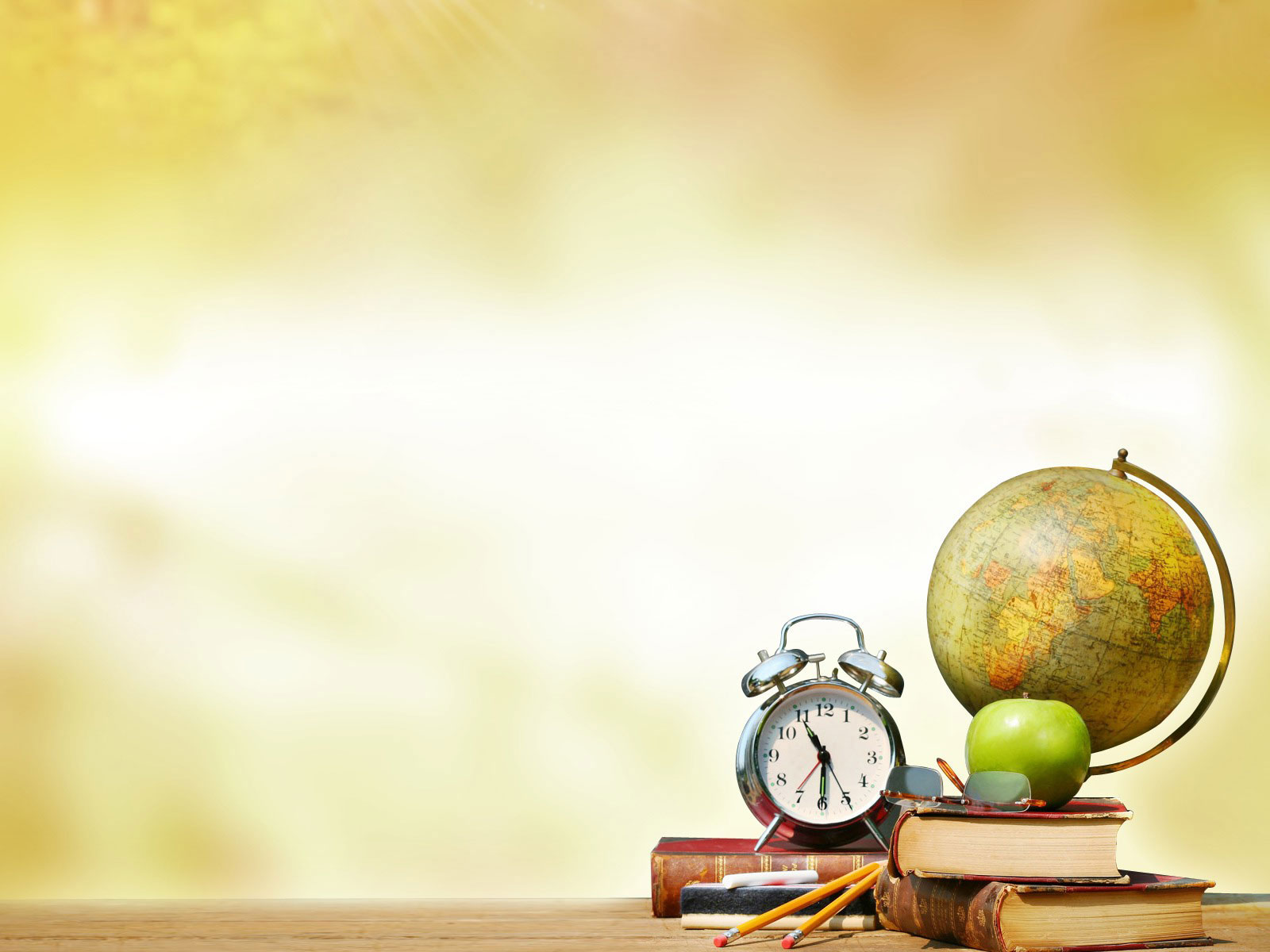 Өскемен қаласы Білім беру бөлімі
1-сынып оқушыларының оқу процесіне қолайлы бейімделуін жүзеге асыру бойынша педагогтарға психологтың ұсынымдары
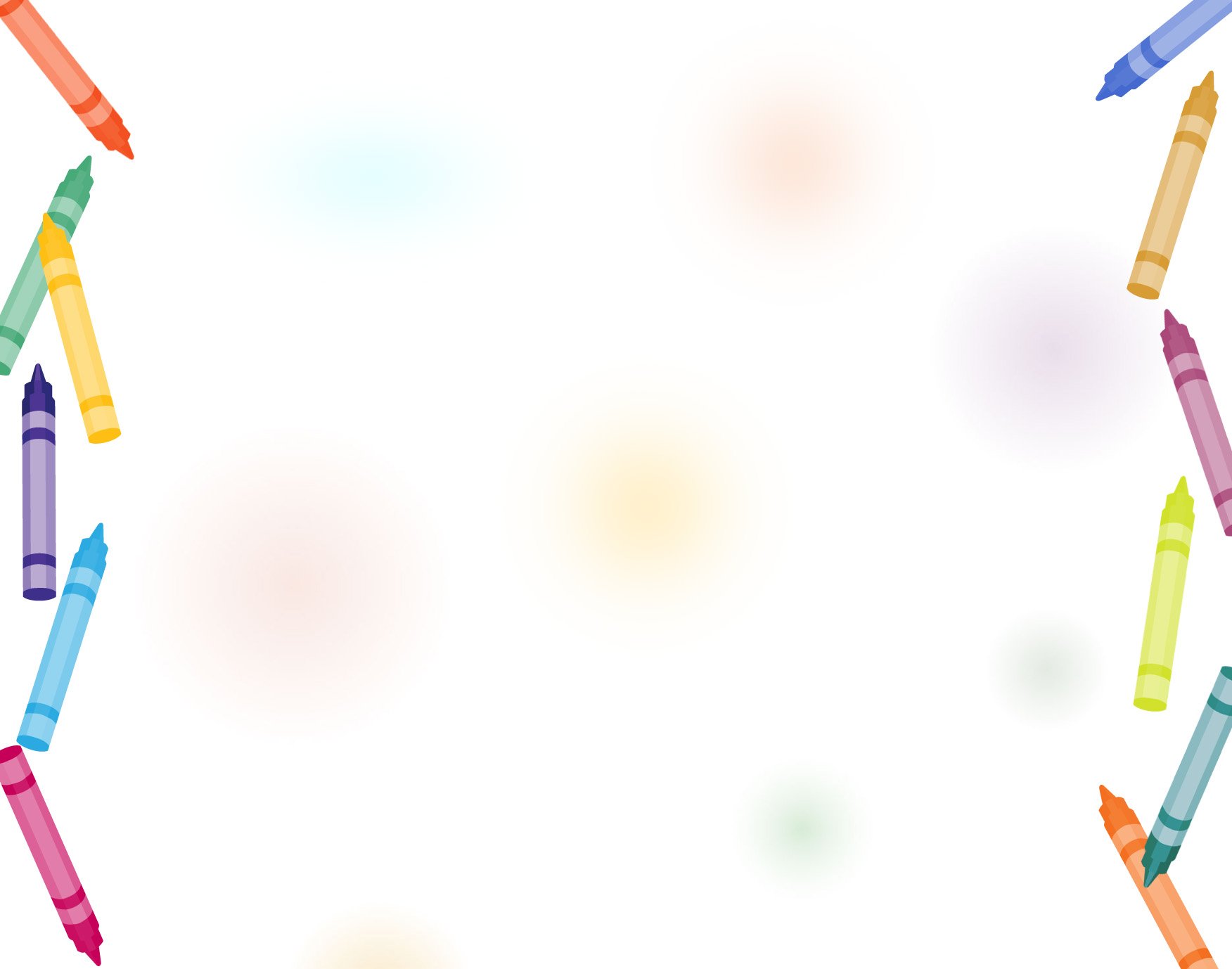 Оқушының бейімсіздігінің белгілері:
Баланың шаршаған, шаршаған келбеті. 
Ересек адамды мектеп оқиғаларынан алшақтату, басқа тақырыптарға назар аудару. 
Үй тапсырмасын орындауға құлықсыздық.
Мектепке, мұғалімдерге, сыныптастарына теріс сипаттамалар.
Мектепке байланысты белгілі бір оқиғаларға шағымдар. 
Таңертең оянудың қиындықтары, летаргия.
Әл-ауқаттың нашарлығына үнемі шағымдар. 
Мұғалімнің ескертулеріне орынсыз мінез-құлық реакциясы.
Құрдастарымен қарым-қатынастағы бұзушылықтар. 
Үлгерімнің төмендеуі, оқуға деген қызығушылықтың жоғалуы.
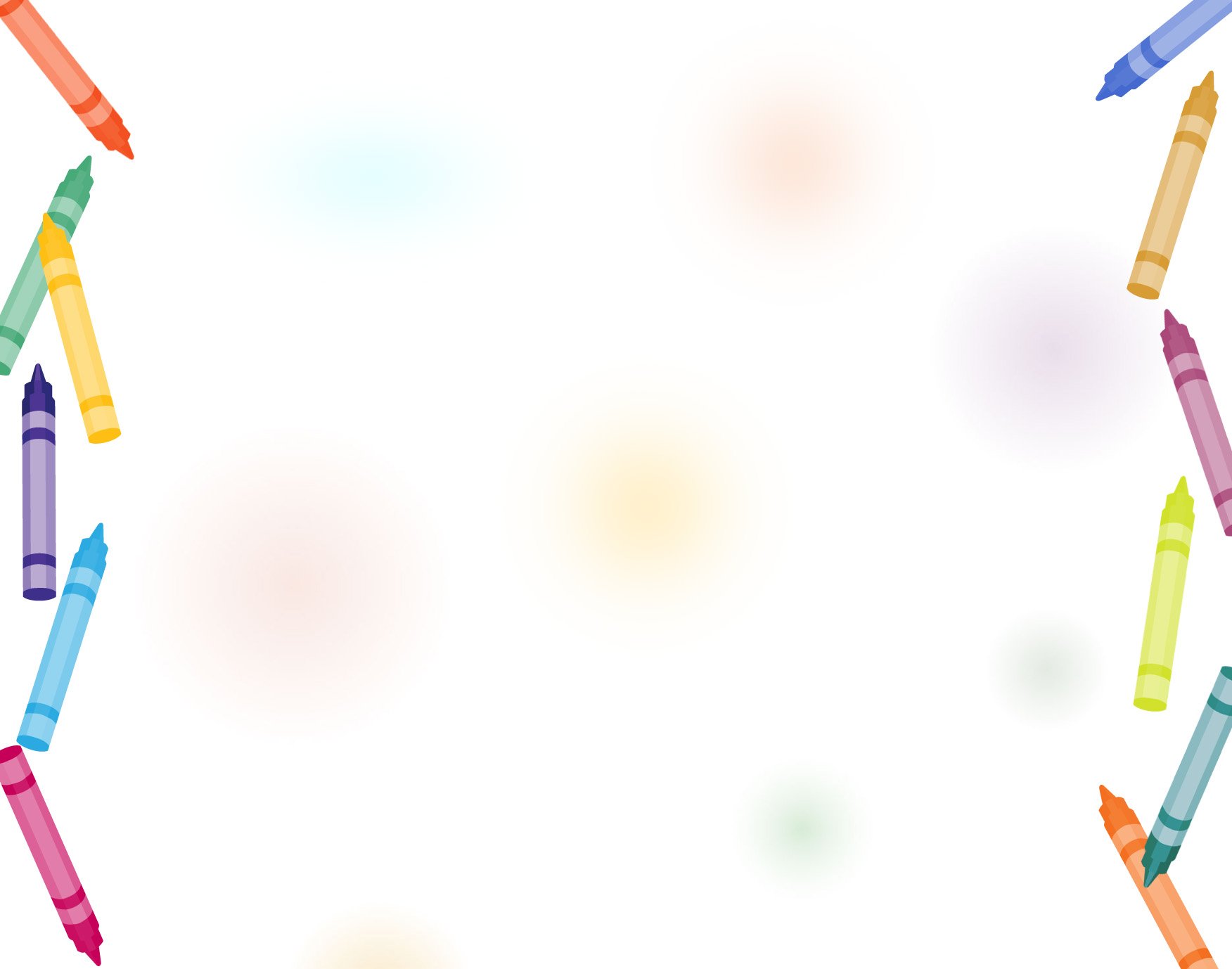 Оқушының мектепке бейімделе алмауының себептері:
мектепке дайындықтың төмендігі;
баланың мүмкіндіктерінің оқыту бағдарламасының талаптарына сәйкес келмеуі;
мотивацияның жоқтығы, «оқушының ішкі позициясы»;
басқалармен (балалармен, ересектермен) сөйлесе алмау;
ата-аналардың артық талаптары;
ата-аналардың артық қорғауы;
ата-аналар мен мұғалімдердің балалардың жас ерекшеліктерін білмеуі;
ата-аналардың өздерінің жоғары мазасыздығы;
күнделікті режимді сақтамау (тиісті демалудың болмауы);
ауыр созылмалы аурулардың болуы;
баланың шамадан тыс жүктемесі (үйірмелер, тәрбиеші);
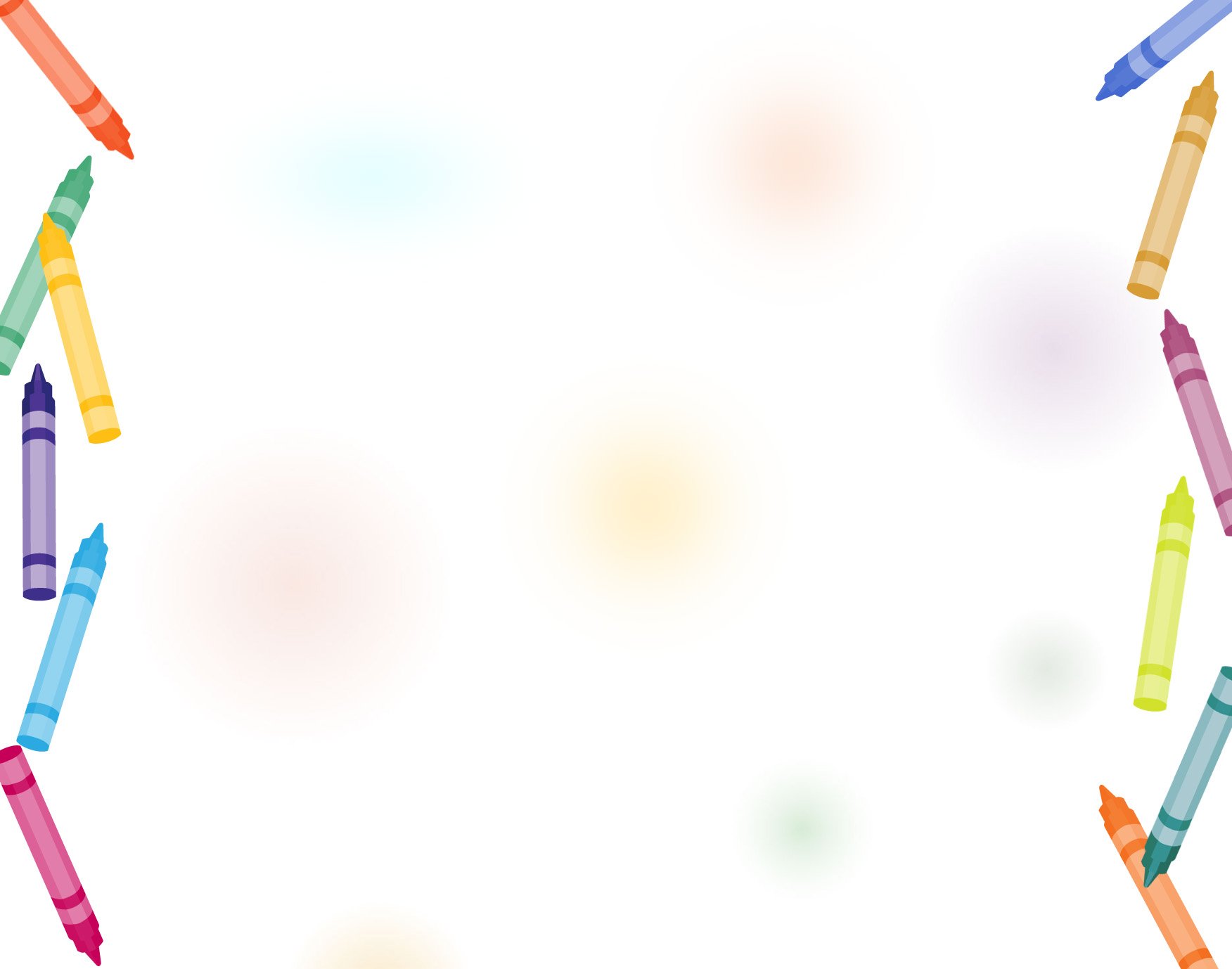 1-сынып оқушыларының оқу процесіне қолайлы бейімделуін 
жүзеге асыру бойынша 
педагогтарға психологтың ұсынымдары
Алынған нәтижелер бойынша оқушыларға назар аударыңыз және сабақ жоспарларын құрған кезде анықталған проблемалар бойынша тәрбиелік сипаттағы тапсырмалар мен ойындар санын көбейтіңіз;
Оқушылармен жеке жұмыс жоспарын құру үшін жеке психологиялық карталарын қолданыңыз.
Балалардың танымдық процестерін дамытатын, оқу үдерісіне деген ынтаны арттыратын әдістер- тәсілдерді қолданыңыз;
Бейімделуі қиын балалармен жүйелі түрде жеке жұмыс жүргізіңіз.
Құрдастар тобындағы мәртебесі төмен балаларды олардың беделі мен өзін-өзі бағалауын жоғарылатып, әлеуметтік маңызы бар жұмыстарға қосыңыз;
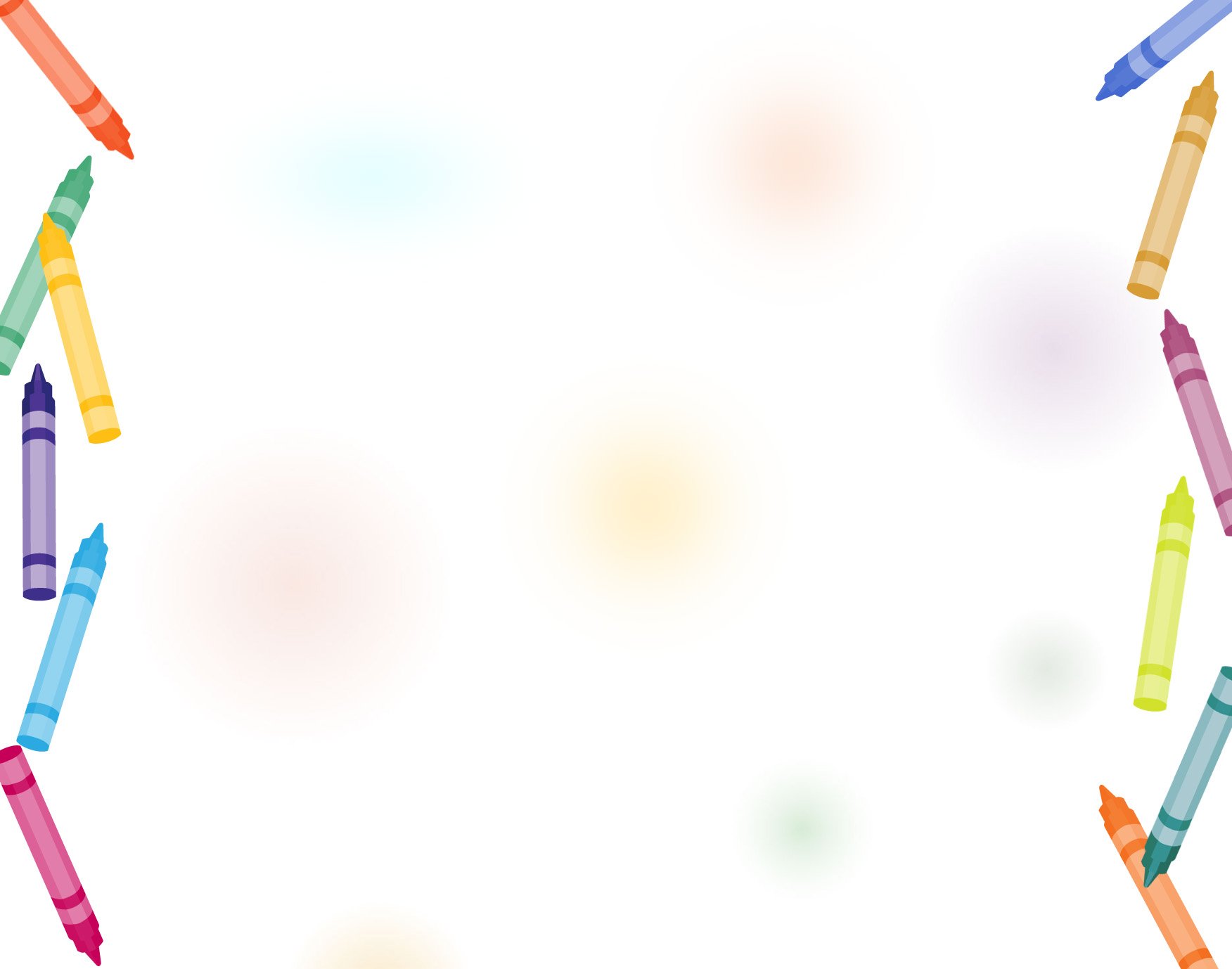 Психикалық функцияларды дамытатын және эмоционалды-ерікті сфераны, мінез-құлық реакцияларын үйлестіретін әдістерді қолданыңыз: мазасыздық, гиперактивтілік, шаршағыштық деңгейін төмендету;
Оқуға деген оң көзқарас қалыптастыру арқылы жылы шырайлы, қолдауға болатын сынып ортасын насихаттаңыз;
Егер түсініксіз болса, балаларды сұрақтар қоюға шақырыңыз. Бірінші сынып оқушылары бір сұрақты бірнеше рет қоюға бейім болғанда, жұмсақ болыңыз.
Ойын техникасын, арнайы білім беру ойындарын қолданыңыз. Көбінесе, 6 жаста ойын әлі де жетекші әрекет болып табылады.
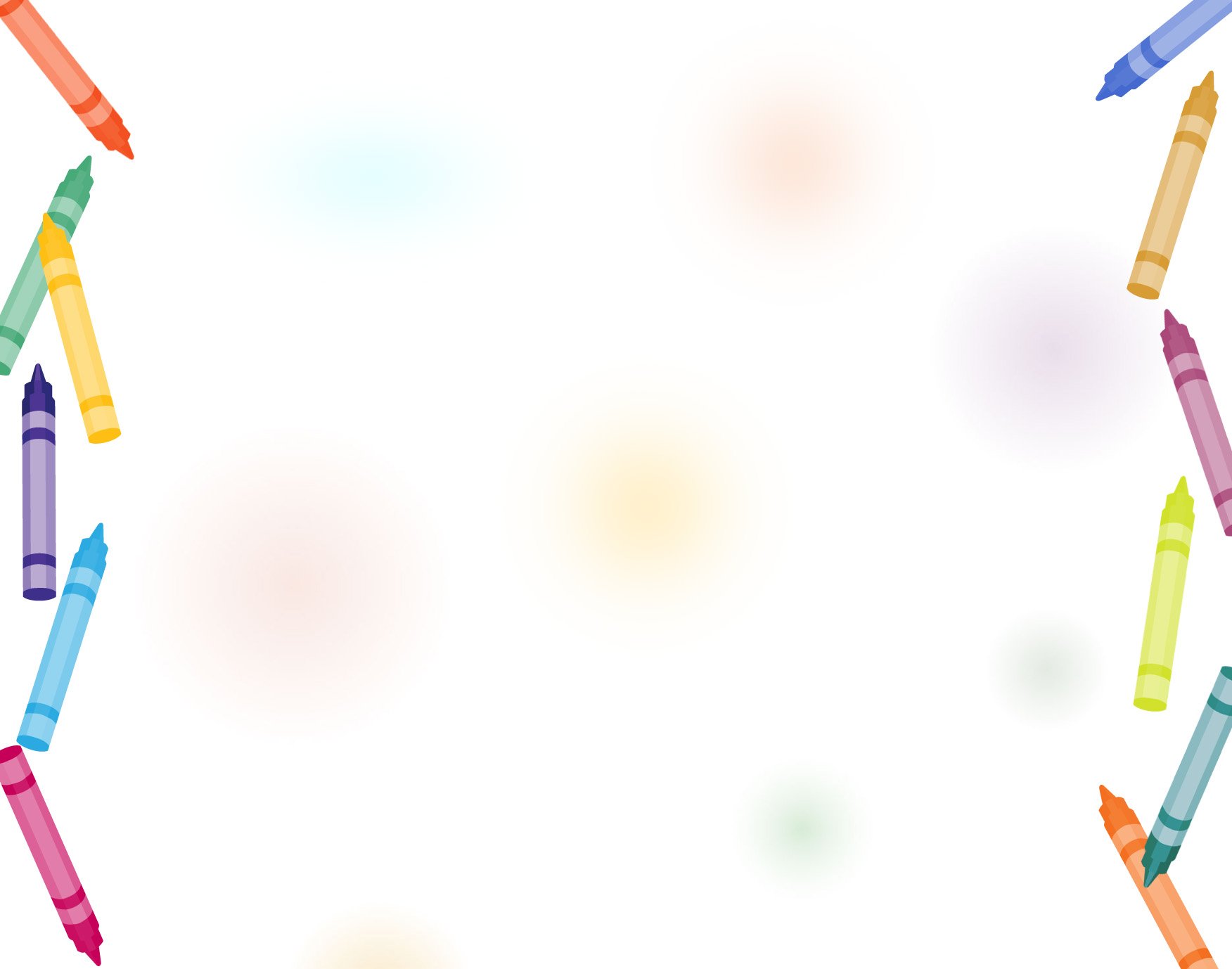 Сыныптағы әр оқушымен жеке қарым-қатынас ұйымдастырыңыз; олардың қуаныштары мен уайымдарынан хабардар болу;
Тест нәтижелері бойынша дұрыс жұмыс жасамау деңгейі жоғары балаларды мектеп психологына кеңес беру үшін жіберіңіз.
Әрдайым өз қызметіңіздің талдауларына бағынып, оқытудың жаңа тиімді әдістерін іздеңіз, ынтымақтастық әдісі мен саралап оқыту әдістерін қолданыңыз.
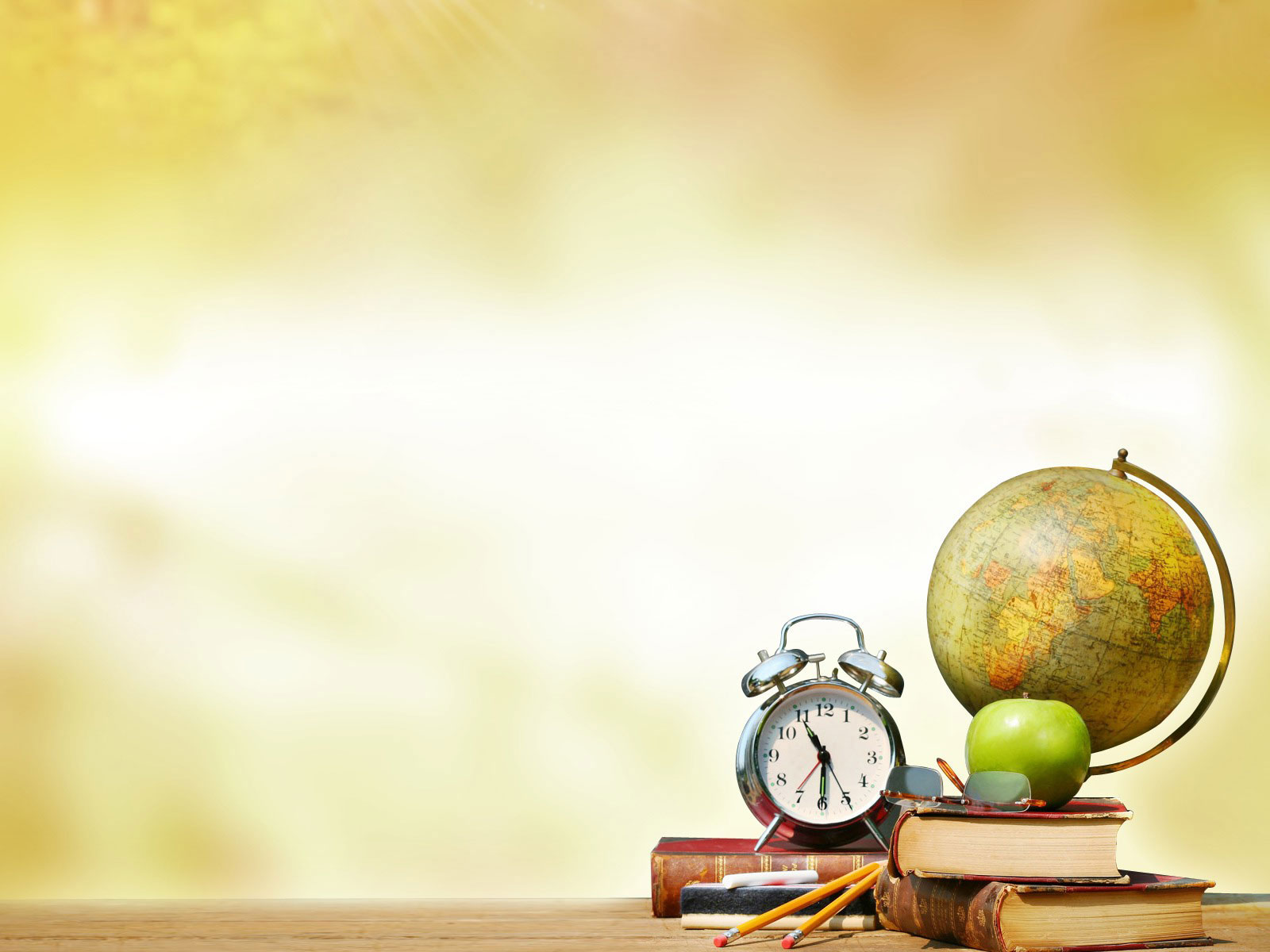 Назарларыңызға рахмет!!!